Государственное  бюджетное специальное (коррекционное)  образовательное учреждение для обучающихся, воспитанников с ограниченными возможностями здоровья общеобразовательная
 школа-интернат № 15 VIII вида Краснодарского края
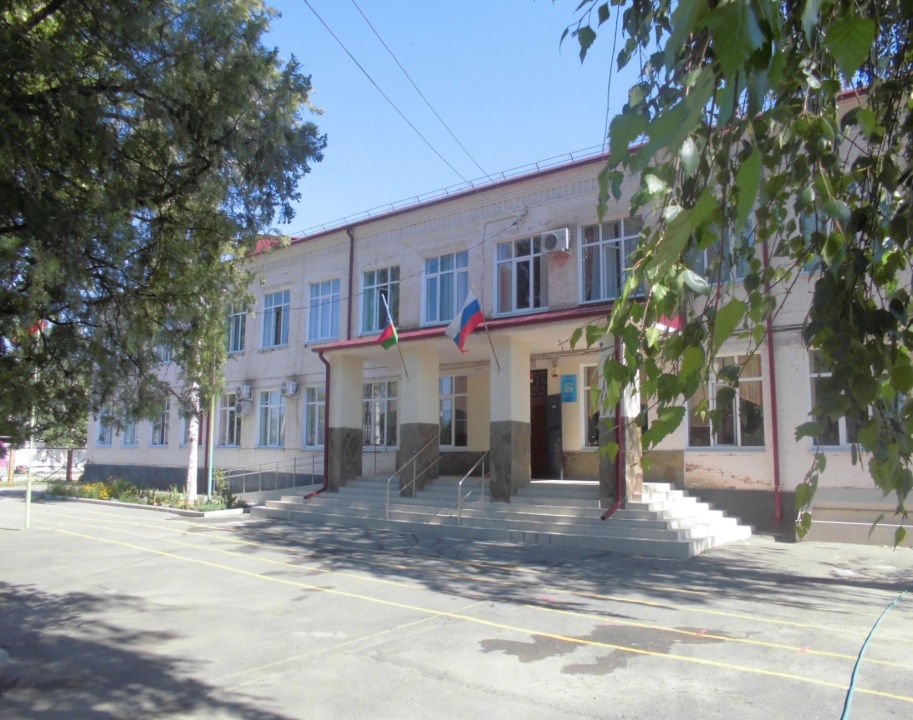 ПОЗИЦИЯ (МИССИЯ) школы-интерната

«Мы абсолютно убеждены, что можно и нужно развивать, обучать всех детей без исключения, вне зависимости от их способностей и склонностей, 
индивидуальных различий».
«Технология разработки проекта в рамках инновационного поиска – 2015 от идеи до результата»
Создание адаптивной среды – одно из условий обучения детей с разными возможностями и способностями
Лосева Елена Владимировна, 
директор ГБС(К)ОУ школы-интерната № 15 
г. Краснодара
Мониторинговая карта численности учащихся
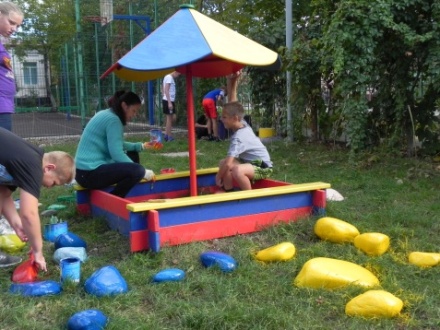 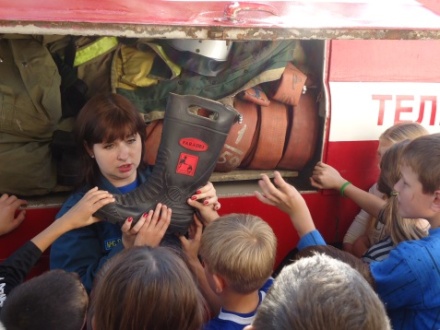 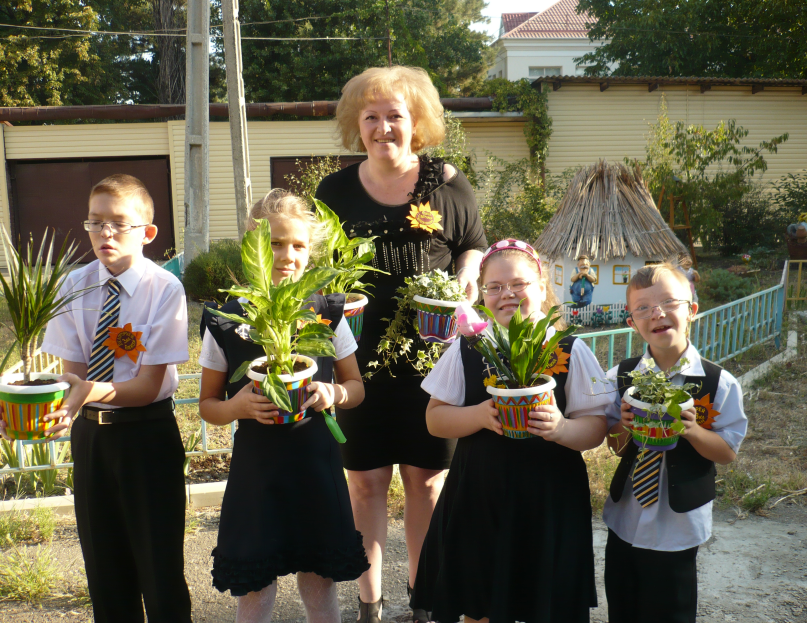 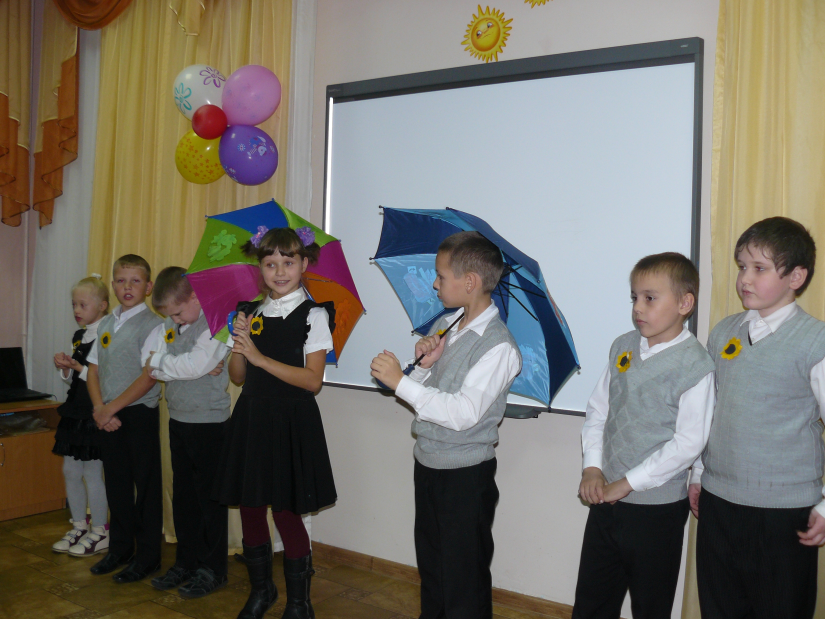 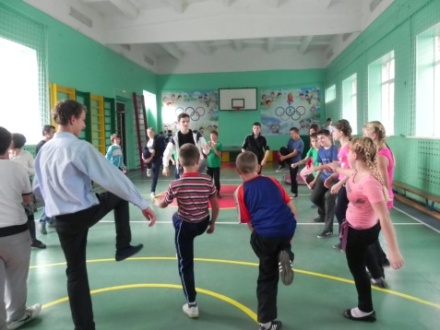 Программа развития образовательного учреждения: «Совершенствование образовательных, воспитательных и коррекционно-развивающих условий для детей с ОВЗ в соответствии с их уровнем актуального развития, с целью дальнейшей социализации»
повышение  профессиональной компетентности педагогического состава, совершенствование учебно-методической работы
совершенствование материально-технической базы
развитие социальных связей, партнерство, дополнительное образование
организация обучения детей с разными возможностями и способностями
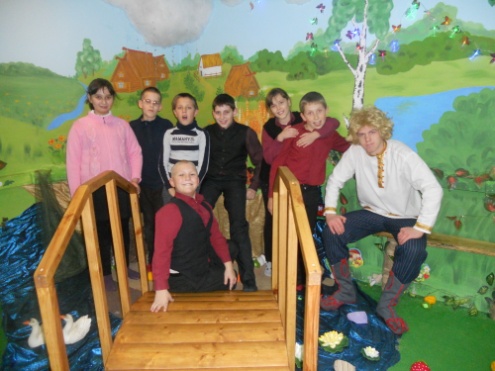 ГБС(К)ОУ школа-интернат   № 15
совершенствование совместной работы с семьей по приоритетным вопросам воспитания ребенка с ОВЗ
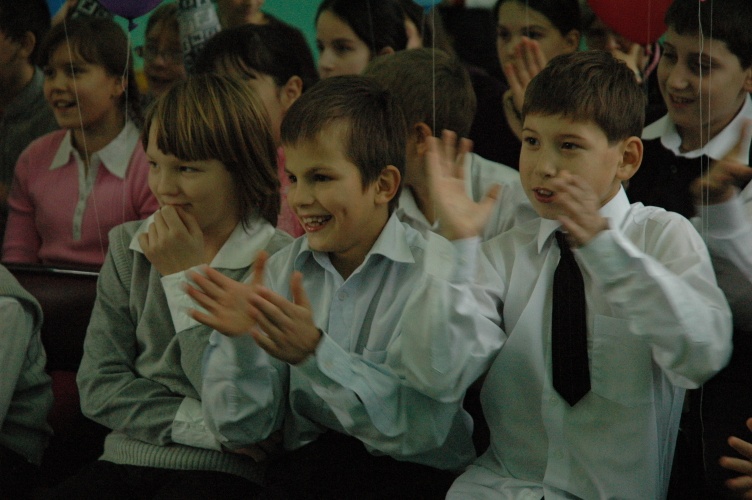 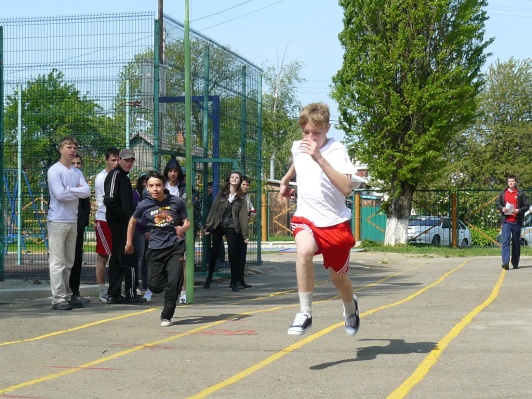 создание коррекционно-воспитательного поля для самореализации личности ребенка с ОВЗ
Организация обучения детей с разными возможностями и способностями
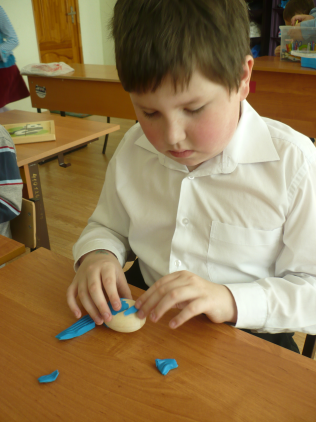 ЦЕНЗОВЫЙ УРОВЕНЬ ОБРАЗОВАТЕЛЬНОГО УЧРЕЖДЕНИЯ VIII вида

Обучение в общеобразовательном нормативном классе для детей с умственной отсталостью (91 ученик)
ОБУЧЕНИЕ В КЛАССЕ СД 
(8 учеников): 
 1 чел. – синдром Дауна;
 5 чел. – РАС;
 2 чел. – СД.
Обучение в общеобразова-тельном нормативном классе для детей с умственной отсталостью в режиме инклюзивного обучения 
(9 уч.): 4 чел. – РАС, 5 чел. - СД
ФОРМЫ ОБУЧЕНИЯ
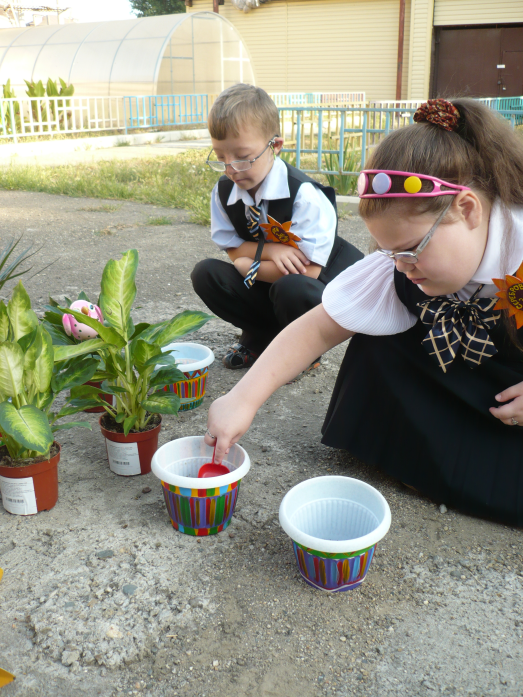 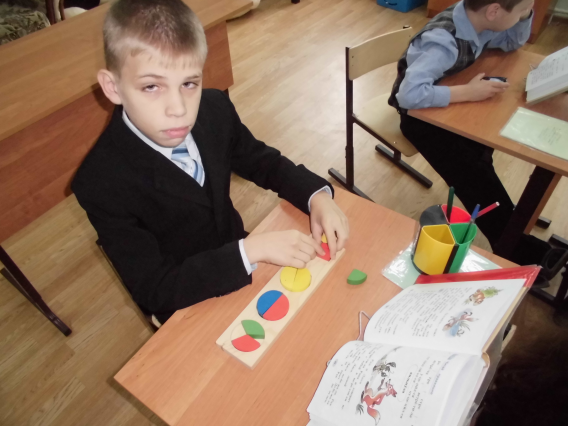 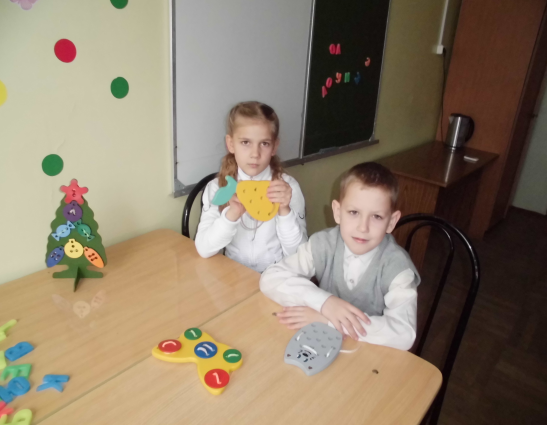 Индивидуальное обучение 
4 ученика - РАС
Создание адаптивной среды
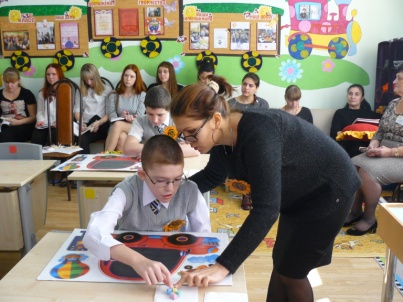 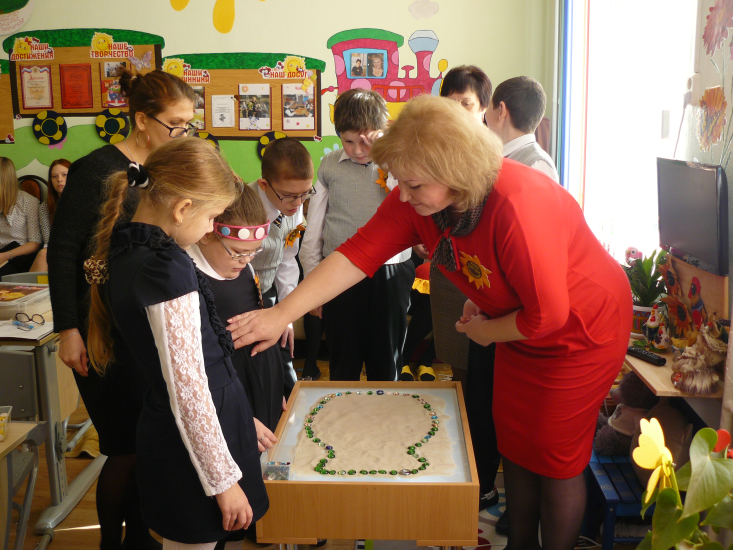 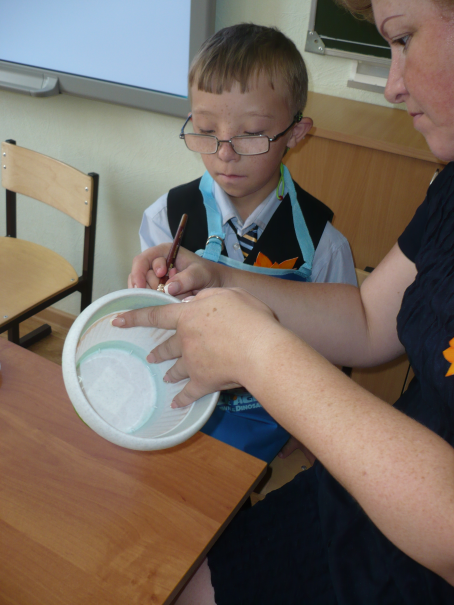 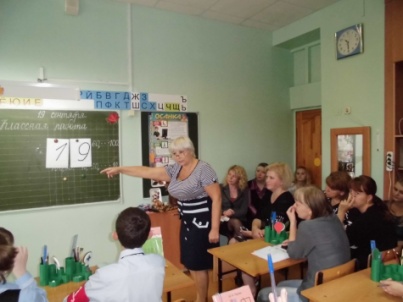 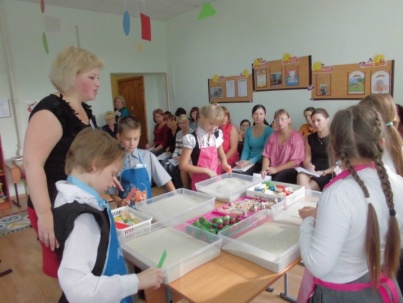 Воспитательное пространство
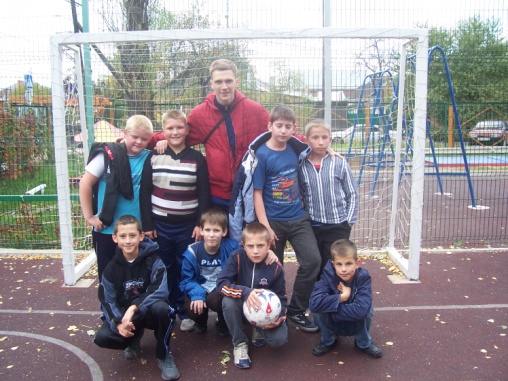 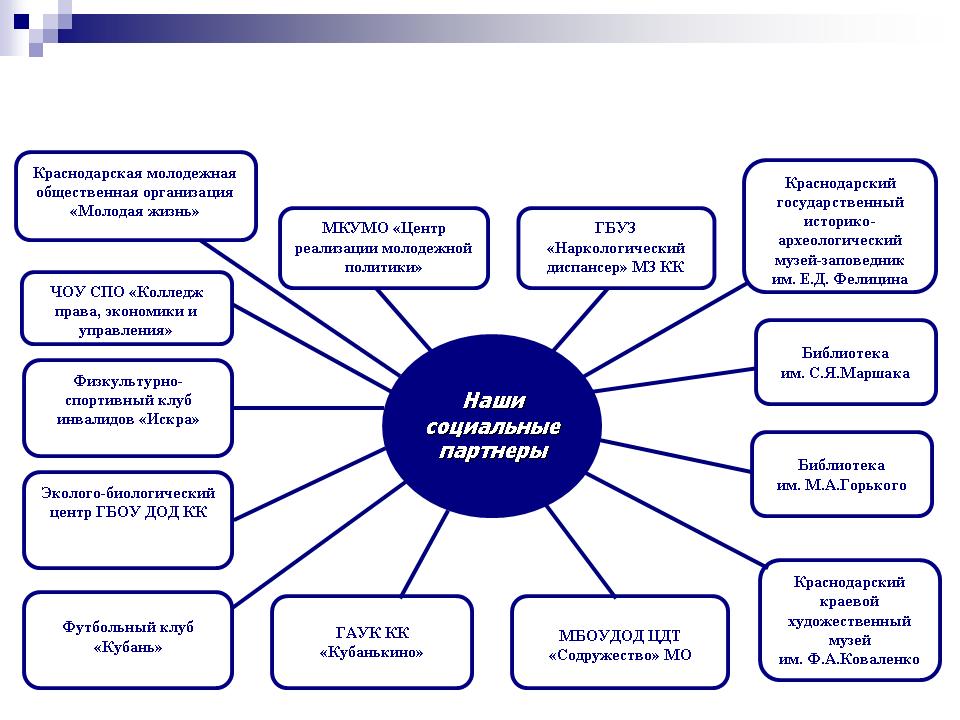 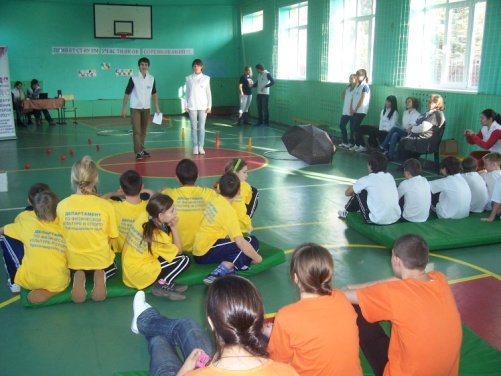 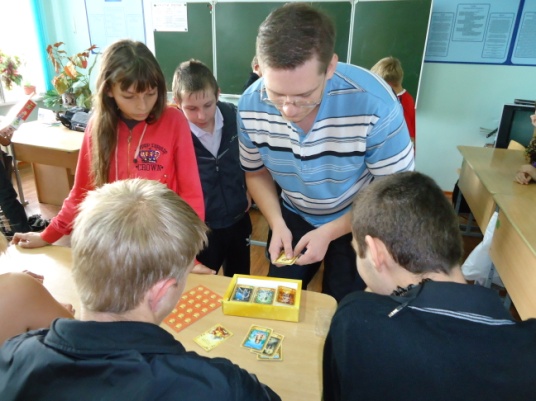 Основные направления работы
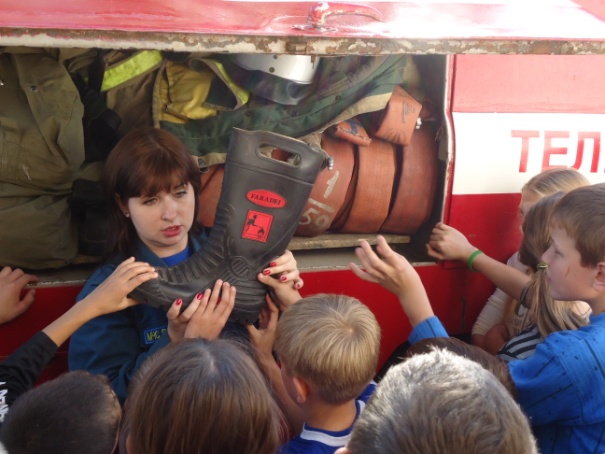 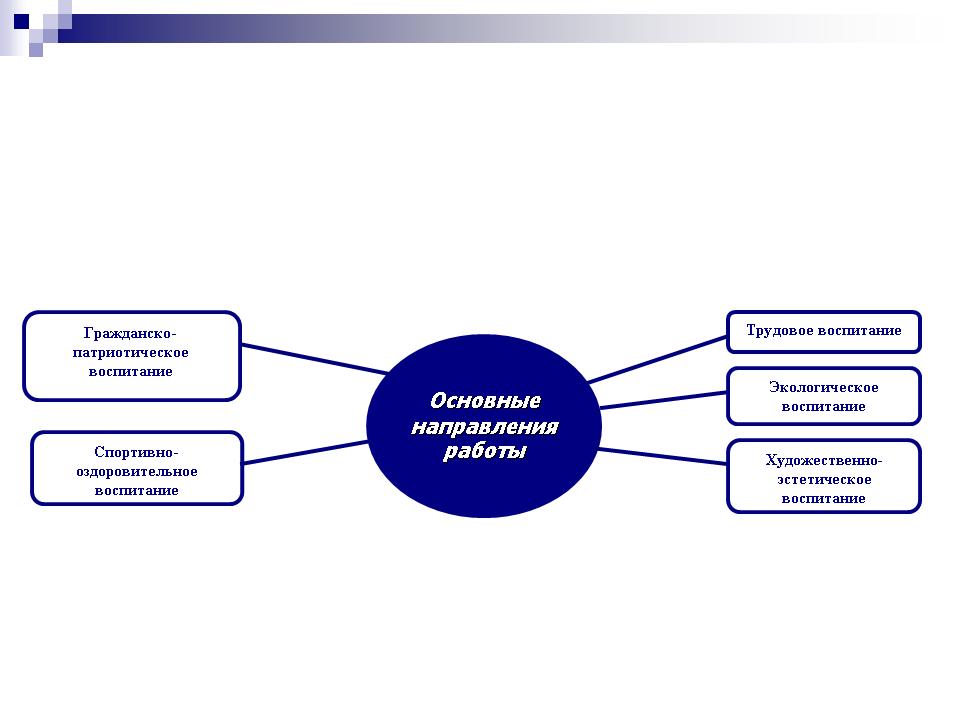 Создание адаптивной среды «Родительская беседка»
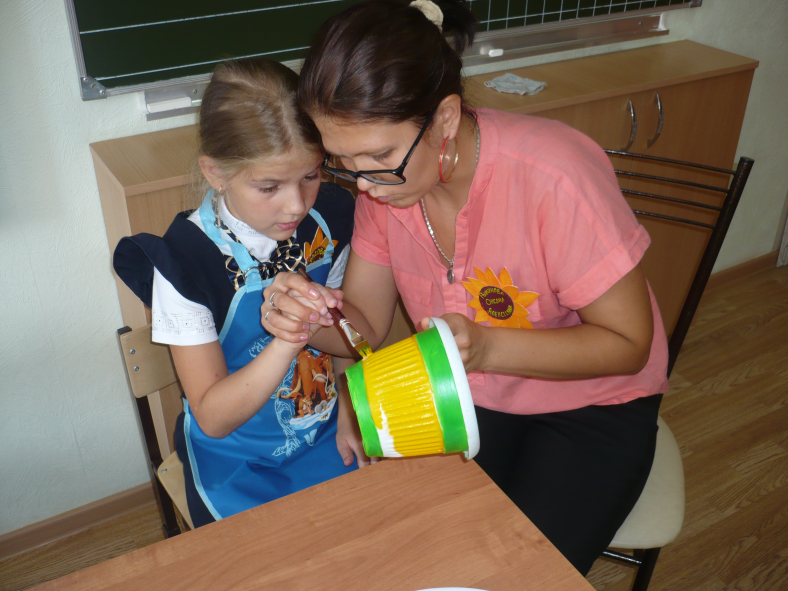 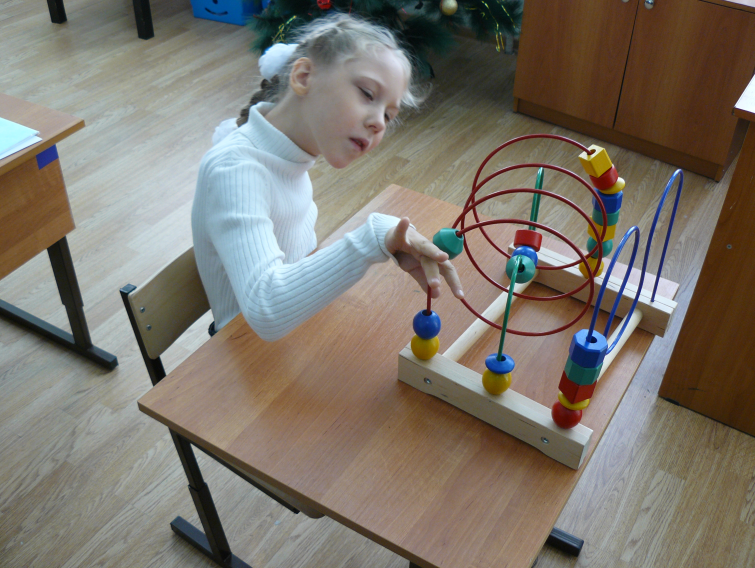 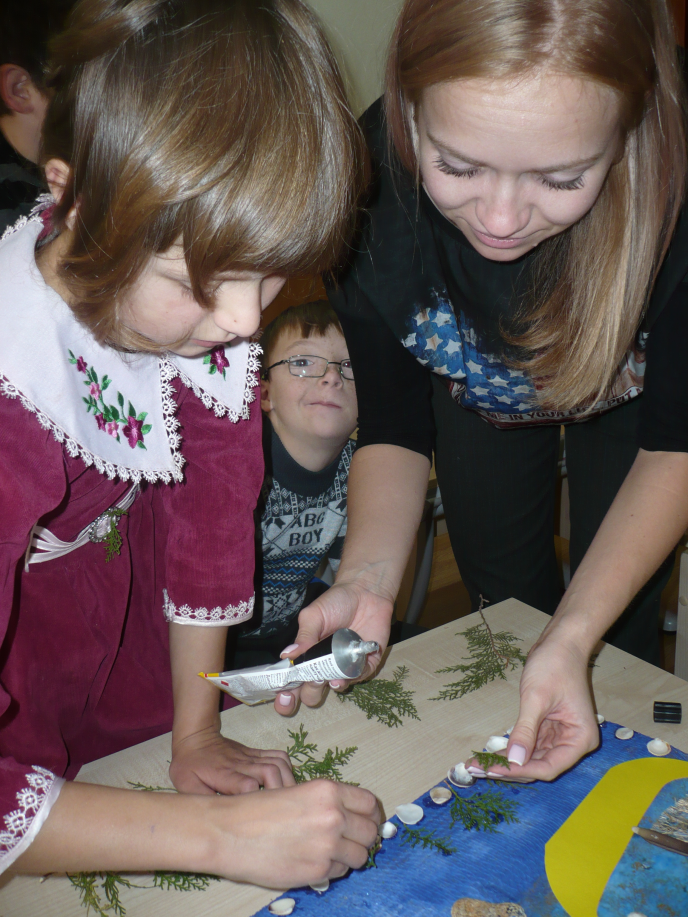 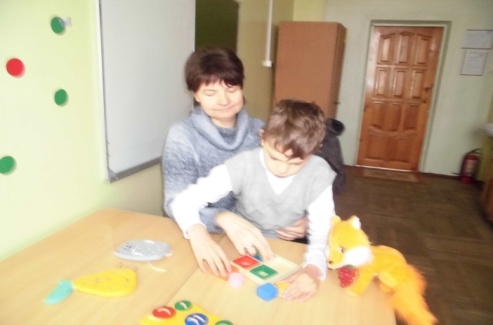 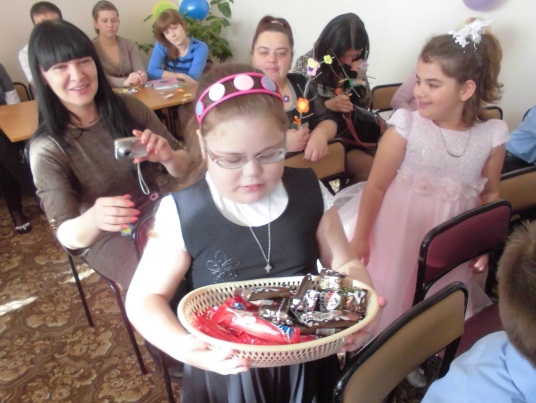 Я желаю Вам СЧАСТЬЯ!